Kiel P, Laoakkha W, Boonyasirinant T, Kaolawanich Y
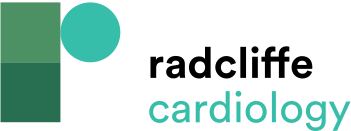 Figure 2: Diastolic Function Categories Stratified by Quartiles of Coronary Artery Calcium Scores
Citation: Journal of Asian Pacific Society of Cardiology 2023;2:e35.
https://doi.org/10.15420/japsc.2023.13
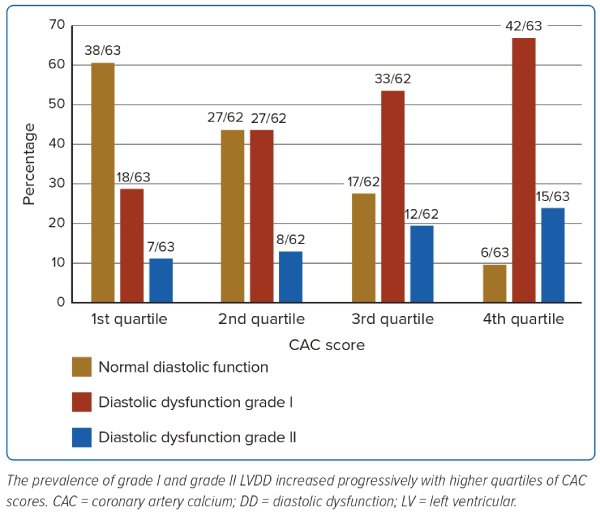